Pharmacy Student Leadership Development Workshop
Shhhhhhh…
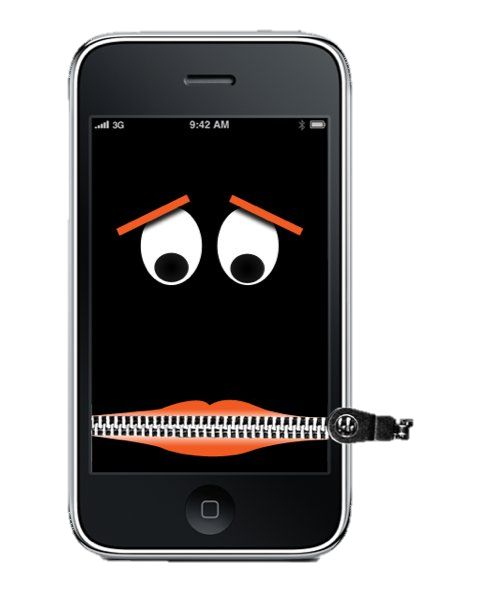 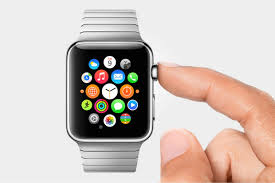 Our Agenda
Leadership and management… defined
Career opportunities for up-and-coming pharmacy leaders
Practical ways to build leadership skills, NOW
Workshop
Leadership pearls of wisdom
Designed by the ASHP Section of Pharmacy Practice Managers in collaboration with the ASHP Pharmacy Student Forum
[Speaker Notes: This program is intended to cover four major areas. First, I just want to share with you the lay of the land…share some definitions and make sure we are all on the same page.

Next we are going to learn something new! My guess is that although many of you have already decided your career direction, you probably are unaware of the vast options available to you as a pharmacist. I am going to spend some time sharing with you the state of our profession and some of the prospects for your future which you may not have yet considered.

Next, we will cover some practical ways to build leadership skills now, as a pharmacy student. 

Last, we will review strategies you can apply for gaining influence in your pharmacy career; for getting what you want

Now, I saw by the raise of hands that some of you may be set on a career in a field other than health-system (hospital) pharmacy. This workshop is for you, too! I encourage everyone here to keep an open mind and consider how the topics we will cover could impact your career path and career decisions. I firmly believe this material will help you to be successful in any area you choose.]
Where are you in your pharmacy career?
Student – P1
Student – P2
Student – P3
Student – P4
New practitioner
Other
[Speaker Notes: Before we get started, help me get an idea for who we have in the room. 

Raise your hand if you are a P1, P2, P3, P4, NP?  
Who already knows what you will do upon graduation for your career? 
How many of you think you will work in a hospital or in the health-system such as long-term care facilities, ambulatory care clinics, etc?
Who is considering an academic career? Research? Community pharmacy? Industry?]
Do you plan to complete a residency?
Yes
No
[Speaker Notes: How many of you are planning or considering residency training upon graduation?

Very good. Well, we are going to get to know each other even better throughout this workshop today…]
Do you consider yourself a Leader?
Yes
No
Learning Objectives
Compare and contrast leadership versus management

Describe the relationship between administrative, clinical, and other general and specialty leadership roles

Explain the need for strong leaders in the future

Discuss methods to build leadership skills and engage in leadership activities
What is Leadership?
“Leadership is influence – nothing more, nothing less.” 
- John C. Maxwell
“Developing a vision of a goal that is capable of capturing and sustaining the commitment of the followers.” 
Ken Barker
“Leadership is about making others better as a result of your presence and making sure that impact lasts in your absence.” 
Sheryl Sandberg
[Speaker Notes: What is leadership?  
Take a minute to read this definition to yourself.  (Pause for a minute.)

What do you think of this definition?  What part do you most agree with?  How would you define leadership?

What is a leader? Now it is your turn to talk to me. If you had to describe a “leader” in 5 [or ONE] or less words, what would you say. Let’s go around the room and see what you think.]
Close Your Eyes






Picture All the Pharmacy Directors and Clinical Leaders You Have Encountered Since Starting Pharmacy School…
[Speaker Notes: Where do they fall on this continuum?]
Leadership Gap
Significant gap in pharmacy leadership in next 5 – 10 years
75% of pharmacy directors anticipate leaving job within 10 years
White, SJ; Enright, SM; Is there still a pharmacy leadership crisis? A seven-year follow-up assessment 2013
[Speaker Notes: In 2005, Sara White served as a scholar in residence at ASHP. She completed some research which indicated that there will be a significant gap in pharmacy leadership in the next 5 – 10 years. In 2013, she completed a seven-year follow-up assessment. 

In fact, while most pharmacy directors and middle managers are satisfied with their current positions, 75% of directors and 74% of middle managers anticipate leaving their jobs in the next decade. Many of these directors are reaching retirement with no succession plan.]
How did we get here?
~75% Pharmacy Directors retire in next decade
>6,000 US Hospitals
4,000 Directors Needed
Only 45% of current practitioners “considering” leadership position
White, SJ; Enright, SM; Is there still a pharmacy leadership crisis? A seven-year follow-up assessment 2013
[Speaker Notes: So, how did we get here? Well, there are about 6,000 hospitals nationwide and over 4,000 new directors may be needed in the next decade due to job departures.

The problem is that more than half of these directors have no one on staff they would recommend if they left their positions today. And, to make matters worse, only 45% of current practitioners are willing to consider leadership positions.]
Who will step up to the plate?
M.B.A.’s
Physicians
Nurses
How do you feel about non-pharmacists leading our profession?
[Speaker Notes: Pharmacy is on the brink of an impending leadership crisis and the lack of young leaders entering formal leadership training programs will not compensate for the expected exodus.  For many hospitals, it will simply not be possible to externally recruit qualified people to replace key staff lost to other organizations or to retirement. If we do not step up to the plate, somebody will.

How do you feel about non-pharmacists leading our profession? (open discussion)]
“A lack of leadership will mean that                                    health-system pharmacy will no longer be in a position to enhance patient safety, to optimize medication therapies across the continuum of care, to make a real difference in the lives of the                                              patients that we serve.”

		          -Mick Hunt (2000 ASHP Presidential Address)
[Speaker Notes: You all just gave some really great examples and definitions of leadership.  

Do you think there is an abundance of qualified leaders in the profession of pharmacy today?

If so, why do you think Mick Hunt made this remark in his Presidential Address in 2000? Take a moment to read this quote…

(pause)

Has anyone heard or read about the impending “Leadership Crisis” in the pharmacy profession? What does that mean for you?]
A ray of sunshine…
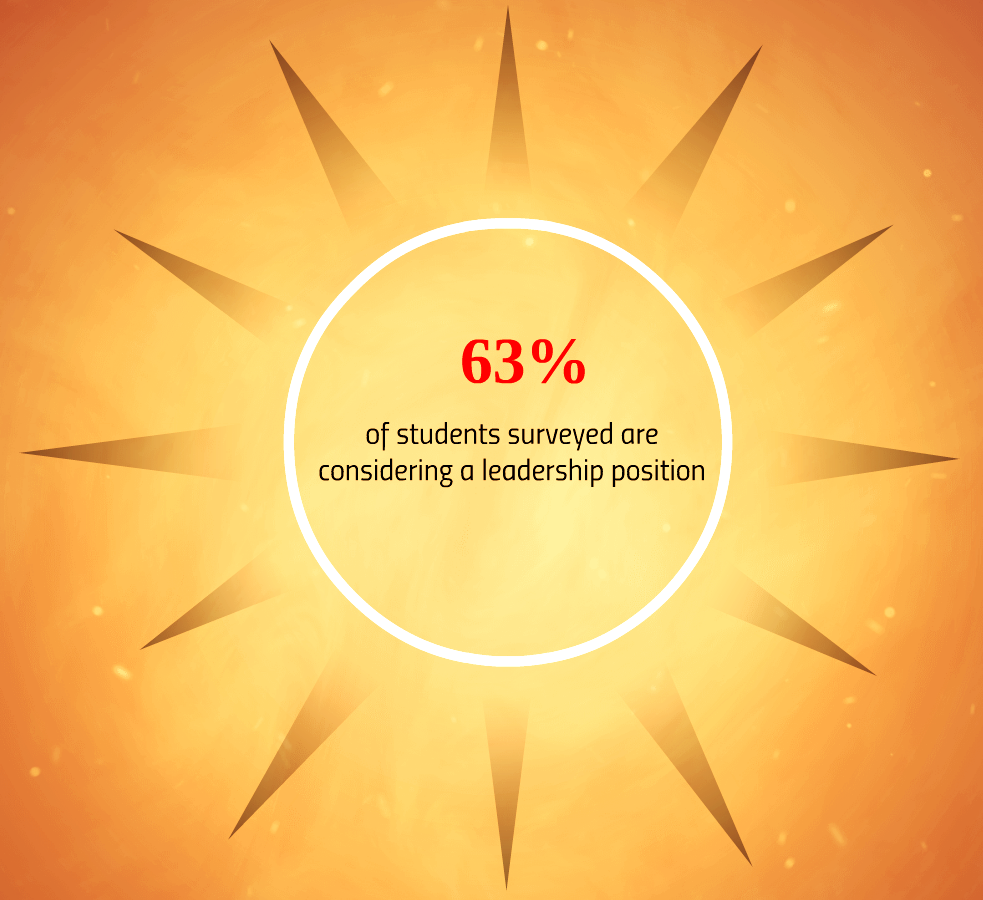 White, SJ; Enright, SM; Is there still a pharmacy leadership crisis? A seven-year follow-up assessment 2013
[Speaker Notes: There is a light at the end of the tunnel and this is part of the reason you are here today. Just the fact that you are attending the summer meeting says a lot about your potential future as a leader in our profession. In Sara White’s research she found that 63% of student surveyed would consider a leadership role. 

I want to stop here and ask you to consider again the concept of “leadership.” For those of you in the room considering a leadership position, what does this mean to you? What is your end goal? What would your ideal “leadership position” entail?

There are 2 different types of leaders…]
Types of Leadership Roles
Assigned
Influence
Authority over people 
 they are leading

Responsible for getting 
 the job done
No official authority over 
people they are leading
2003 ASHP Leadership Conference on Pharmacy Practice Management
Executive Summary, Am J Health-Syst Pharm, 2004.
[Speaker Notes: There are two categories that “leaders” can fall into. The first is probably the most intuitive – “Assigned” or “Legitimate” leaders. These are your traditional managers who have authority over the people they are leading and ultimately are responsible for getting the job done. 

The other category are the “Influence” leaders who lead people over whom they have no official authority. These are the type of leaders who provide a culture where staff (professionals) accept responsibility for leading and implementing change. Pharmacists are naturally put into influential leadership roles by the nature of our profession, it is what we do with that role that makes us leaders.

These are sometimes referred to as the “Big L’s” and the “Little L’s.”

Okay, so that is a pretty easy concept. Now let’s discuss the difference in “Managing” versus “Leading”…]
Managers vs. Leaders
Focus on systems
Does things right
Administers
Maintains
Accepts reality
Accepts status quo
Short-range view
Eye on bottom line
Climb ladder fast
Focus on people
Does the right thing
Innovates
Develops
Investigates reality
Challenges status quo
Long-range perspective
Eye on horizon
Is ladder on right wall?
Bennis, Warren and Goldsmith, Joan. Learning to Lead: A Workbook on Becoming a Leader, 
Perseus Books, Reading, MA, 1997, p. 9-10.
[Speaker Notes: Summary:  A Manager “Carries things Out”, a Leader “Puts first things first”

The important thing to note is that there is a difference between management and leadership.  Both are important. Here is the catch – 
You can manage and not be a leader or;
You can lead and not be a manager or;
You can manage and be a leader

So, good managers carry things out and are very disciplined.  Good leadership put first things first.  Do you see yourself as more of a manager or leader, or both?  

Why do we need both?]
Navigating Professional Leadership
[Speaker Notes: Leadership, as a career goal may appear too daunting, too lofty and too far fetched at this point in your career.  

In previous workshops with students, we have heard one thing loud and clear – students want practical advice on leadership options, opportunities, and how to navigate the great unknown. 

Hopefully the information we have covered this morning gave you a good sense of the “state of the pharmacy profession” and convinced you that we need your leadership to move the profession forward.

Now let’s talk about how you can position yourself to lead the profession…]
Health-System Leadership Options
Patient Care / Other Specialty
Administrative
Hospital Senior Leader
Director of Pharmacy
Assistant Director
Operations Manager
Clinical Manager
Clinical Coordinator
Clinical Specialist
Lead Pharmacist
Staff Pharmacist
Informatics
Medication Safety
HYBRID
[Speaker Notes: When looking at health system pharmacy departments there are many different types of leadership roles, some “administrative” (assigned, legitimate) and some not.  Traditional leadership roles within health systems are typically referred to as “administrative” however there are a growing number of leadership positions amongst all areas of practice and they are not all administrative.  More and more departments have individuals who fall into the hybrid role, which is a person who has a blend of both administrative and non-administrative responsibilities. These people may be managers of teams but may be providing direct patient care during a portion of the week and spending the rest of their time performing administrative duties such as implementing project initiatives. Pharmacy administrators need to be careful not to get too far removed from practice, and many pharmacy administrators want to maintain some level of clinical practice. Clinical leaders also need some administrative training and focus to maximize their success.
The “hybrid” positions really allow individuals to be exposed to both the clinical and administrative sides of practice.  In the end they are willing to make decisions based on clinical experiences that improve patient care.   The presence of hybrid-type leadership positions with both managerial and clinical practice roles is really  on the rise in the profession as students graduate with a strong desire to assume a leadership position yet they don’t want to entirely give up their patient care roles.

As you can see, there is LOTS of flexibility and there are many options to select from along the continuum of leadership and management within our profession.

I know many of you in this room feel that maintaining a clinical aspect to your practice is critical. Let’s look at some ways you can achieve this…]
Health-System Leadership
Entrepreneurial Business Expansion
Training and Education
Patient care Services
Automation & Information Technology
Systems and Operations
Supply Chain Management
Patient
Medication Use Policy
Clinical & Translational Research
Regulatory Compliance
Quality and Safety
Financial Management
Personnel Management
[Speaker Notes: To build upon this “hybrid” approach to management and leadership, let’s spend some time reviewing the many options available today for leadership positions in hospitals and health systems.  Pharmacy Leadership is needed in many different areas of practice.  Many of these bubbles contain areas of practice where leaders have emerged within our profession, and most leaders today have roles that expand many of these bubbles.  These areas are in need of both administrative and clinical leaders.  Each one of these areas can influence the care that is provided to our patients.  Understanding the system and how it impacts patient care is vital, and leaders in pharmacy can’t get too removed from practice.

While some are more direct and others are more behind the scenes, they all impact the quality and safety of care provided to patients.

Can you think of some examples where a position in the pharmacy department over quality and safety would be both a “patient care” and “administrative” responsibility?	Patient care: Implementing a pharmacist medication reconciliation program. 	Administrative: Gathering the results and presenting them to hospital senior leadership to get more pharmacist positions to expand the program.
What about “supply chain management”?  	Administrative:  Managing technical staff to maintain efficient inventory systems so you don’t run out of drugs on the shelf, and making sure best pricing contracts are obtained from manufacturers.	Patient care:  Communicating with physicians about drug shortages and strategies to use alternative drug products so that patient care is not compromised, adding new drugs to the formulary.

Presenters should feel free to add in other examples here.  Key is to get students thinking that management and patient care roles should ideally overlap and need to collaborate, and very patient focused clinicians are often ideal for administrative positions.]
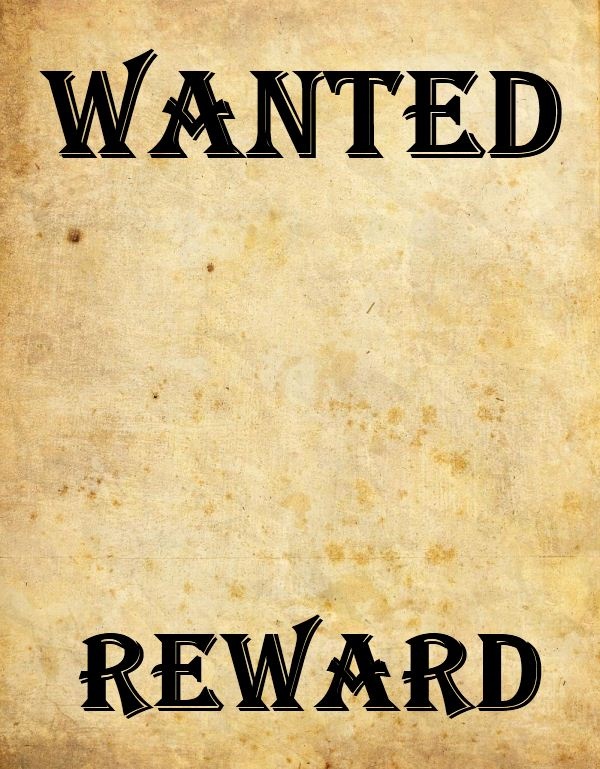 Strong 
Leaders
Medication 
Errors
Health Care Reform
New 
Technology
Rising
Costs
And the list goes on…
What issues need leadership in your setting?
[Speaker Notes: Why do we need strong leaders? Well, it is no secret that healthcare is evolving and changing every day. How do we keep up with the emerging issues?

I am sure most,  if not all, of you in this room would agree that pharmacists must be involved in the care of all patients to ensure safe medication use systems and optimal outcomes. Unfortunately, pharmacy is too often left out of the loop. There could be many explanations for this, one being that pharmacists are more expensive than other midlevel providers. We must demonstrate our value!

Another explanation is that pharmacy directors are not speaking up and taking leadership roles in areas where pharmacists should be considered the experts. A strong leader can change that. 

Can anyone share with us an issue you have encountered in the pharmacies in which you have interned which is in need of someone possessing both leadership and managerial skills to move it forward?

[If no one volunteers an example, share one of your own OR share this example: Advancing pharmacy services by getting funding for new and existing pharmacy services.  For example anticoagulation management, ID management and Heart failure management teams]

Lastly:  Our patients deserve better!]
Characteristics of a Leader You Admire…
Think of the best leader you have ever known – someone you admire

What does this person do and what qualities does this person have that you admire?
[Speaker Notes: Think of the best leader you have ever known - someone you admire and have had a personal experience with

Reflect on this question: What does this person do and what qualities does this person have that make you admire him or her as a leader? 

Alternatively, think about qualities of a “bad leader” that you would not desire to have]
What do Effective Leaders Do?
[Speaker Notes: Ultimate optimist

Determination]
Practical Tips to Get “There”
Wherever “there” may be…
Step 1: Develop a plan

Step 2: Get involved

Step 3: Leverage a mentor

Step 4: Build your leadership skills
[Speaker Notes: There are 4 practical tips I am going to share with you today that will help you to get “there.” Now I know everyone’s “there” is somewhere different, please I assure you that these are universal truths that will help each and every one of you in this group step closer to your future.]
Step 1: Develop a Plan
Keep the end in mind

Determine goals
Short & long-term
Professional & personal

PUT IT IN WRITING!
Fluid document – update regularly
Think of it as a personal mission/vision statement
…or a “life plan”
[Speaker Notes: The first and foremost – Develop a Plan!

Your plan should include goals in the near future and distant future and should focus both on professional and personal issues. You cannot just keep a mental record of these goals – you must write them down!  (older you get, more you forget and the busier life gets).  Need to learn to put first things first.

1 month
6 months
1 year
3 years
5 years]
Early Career
Children Raised
Sara White’s M-shaped curve
Children
“ Success is more than mere accomplishments, it is about making a difference, a contribution, or having an impact”
Professional
 involvement
Retirement
Career progression
White SJ.  Integrating your personal life and career.  Am J Health Syst Pharm. 2007 Feb 15;64(4):358-60
[Speaker Notes: Consider your life in phases and sequence it; think of your career as a marathon of 30–40 years rather than a sprint. In the past, pharmacists’ careers were linear, with a rising slope of professional involvement and responsibility from graduation until retirement. Young practitioners were expected to “pay their dues” before they were given additional responsibilities or could serve in professional organization leadership positions. Today, most pharmacists are in dual-career couples raising children so their careers may be M-shaped instead—increasing professional involvement until children arrive, then a dip while the children are raised, and finally a reclaiming of professional involvement and responsibilities when the children are raised and out of the house]
Put it in Writing
Use future tense
Critically evaluate current and future state of pharmacy practice
Use positive language, avoid negative words 

can’t 	never 	won’t 



Continually reevaluate your plan and make changes as needed
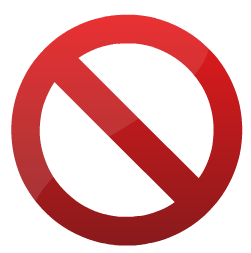 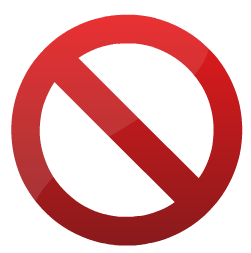 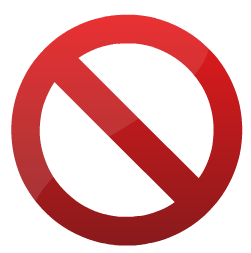 [Speaker Notes: **depending on size of group and time….have them do the following exercise**

Put it in writing. Yep, I mean now. Everyone get a sheet of paper and a pen – we are going to write down some goals.
Let’ start at the beginning -
Include short-term goals both professional and personal in nature such as, “Pass statistics class” or “Graduate with honors” or “become an elected officer in a student organization” or “become knowledgeable of the emerging issues impacting the pharmacy profession” or “Play with my kids at least 30 minutes each day” or “Join the church choir.”
Short term goals should be easily within your reach over the next few weeks or months…maybe even a year or so. I will give you a few minutes to think about yours and write them down. (Pause). Does anyone want to share one of their short term goals with the group?

Okay, how about long term goals now. Look into your future 2 years, 5 years, 10 years, 30 years. What do you want to achieve? Include things such as, “learn to play the piano”, “increase the quality of care provided by pharmacists” or “become a Board Certified Pharmacotherapy Specialist” or “Save 10% of my income each month.”
I will give you a few minutes to think about yours and write them down. (Pause). Does anyone want to share one of their long term goals with the group?
MENTOR SHOULD HELP YOU DO THIS!!!
Hopefully this exercise got you started on the path to make your own plan. Please remember that this is a fluid document that must be looked at often and updated. 
** Succinct goals (1 sentence), specific action plans (concise bullets), specific timelines**]
Step 2: Get Involved
Explore career options
Participate in pharmacy organizations
Build your CV
Balance quality and quantity of experiences

What is your legacy as a student leader?
[Speaker Notes: Can’t meet mentors if not there.]
Explore Career Options
Seek out unique internships and rotations
Pharmacy administration
Clinical management
Pharmacy associations (state and national)
Informatics
Medication safety

Meet pharmacists practicing in your area(s) of interest
Attend state and national organization meetings (present a poster!)
Volunteer or shadow a pharmacist
*Knoer SJ, Rough S, Gouveia WA. Student rotations in health-system pharmacy management and leadership. Am J Health Syst Pharm. 2005; 62:2539-2541.
[Speaker Notes: These experiences  will a) broaden your horizon on pharmacy practice issues, b) expose you to a variety of leadership experiences, c) show you the impact of pharmacy practice on patients, physicians, nurses, HCPs and hospitals, d) expose you to implementation of evidence-based practices which impact  populations of patients.  Also, people precepting these rotations are very well connected and can help you to build your professional network.

If you think you might be interested in a career in pharmacy administration, try to get some experience before you graduate. A great way to do this is by completing a rotation in pharmacy administration and management. In today’s pharmacy curriculum there is little exposure to administration and management so this is a practical way to potentially ignite management and leadership passion early in your career. It will allow you to have a broader view of the profession and obtain exposure to the challenges and opportunities within pharmacy management. Many future leaders appreciate such an experience because it also exposes you to the rewards of leadership and the satisfaction of teaching and mentoring.

Residencies have advocated exposure to leadership and management into their programs. 

May want to convey to the audience how YOU developed your career…e.g.; tracer your career path for the students and explain key people or events that made difference to get you where you are today.  If you can, make the connection to mentoring and how it helped you.  Don’t take easy clerkships!
** First day of every clerkship, ask your preceptor “if I could do one thing by the end of this rotation that would truly make a difference in your practice after I’m done, what would that one thing be, and can I work on it?”]
Participate in Pharmacy Organizations
[Speaker Notes: Skills you can gain by participating in pharmacy organizations:

Through professional organization involvement you learn about:
Advocacy for the profession
Networking with colleagues and leaders
Influencing change at a more global level to have a broad impact 
Understanding the needs and concerns of pharmacists
Communication with elected officials (e.g.; government)

Students and NPs have a variety of leadership opportunities, and prior leadership experience is not required.

Forums, councils, SAGs, Guidance documents, AJHP)]
Build Your CV…				     …one brick at a time
Leadership positions (local, state, national)
Unique experiences (rotations, internships, jobs)
Presentations (oral, poster)
Professional Involvement
Volunteer
Publications (local, regional, national)
Keep track of projects
Think about your references
[Speaker Notes: What we’ve been saying…

Also:  
volunteer efforts
Publications (local, regional, national)
 think about your references

Keep track of good projects.]
Step 3: Leverage a mentor
Seek out mentors
Be a good mentee
Pay if forward
It is not always WHAT you know, but WHO you know that really matters…
[Speaker Notes: Ever heard of the cliché, “It’s not what you know but who you know?” Well, it’s true. (tell an anecdote here if you have one). 

Mentors can have a powerful influence on your future. Let’s look more closely at this topic.

It’s all about relationships.  

Mentors can help you identify the endpoints and assist you in creating your plan.

Seek out any successful person here and ask them who were his/her mentors (and why).]
How would you describe what a “Mentor” is?
[Speaker Notes: 1) Does this definition sounds about right to you? I think so. 
2) Some other good definitions:
A symbiotic relationship that enables both personal and professional growth and socialization.
A significant, long-term, beneficial effect on the life or style of another person, generally as a result of personal one-on-one contact. A mentor is one who offers knowledge, insight, perspective, or wisdom that is especially useful to the other person (Shea, Gordon F).
3) So, how does effective mentoring work? Do you visit your local mentor store and sign up? 
4) Well, no. There are lots of places you can go to find a good mentor and lots of things to think about when choosing a mentor that is a good fit for you.

Also
Can be life-long or of short duration.
Can be formal (they help you develop a plan) or informal (frequent meetings to get feedback)
Doesn’t have to be practice site specific
Can be 1 person or a composite of more than one person

Mentoring is all about relationships—these have to be established (can have a mentor assigned, but that doesn’t work if the relationship is not slowly developed).  Not all “assistance” is a mentorship.

Remember that your mentor does not have to be practice-specific based on what you think you “want to be when you grow up.” You can find someone that has similar interests, be it professional or personal, so long as you have compatible personalities. This person can serve a functional role in your career or personal life.]
Where can you find a mentor?
State/Local 
Pharmacy 
Association
Rotation 
& Residency 
Preceptors
Pharmacy 
Residents
Established Pharmacy Leaders
Faculty or Student Society Advisors
AnywherePharmacistsPractice
Any SuccessfulPerson
[Speaker Notes: I have listed some here on the screen but would like to hear from you. Does anyone in the room have a mentor? Where did you find your current mentor?

I like to encourage students to look for variety -- choose
One who has achieved a professional level you aspire to achieve
One who has recently undergone the challenges you are about to face


Engage with them in a meaningful way.

Associate with winners.]
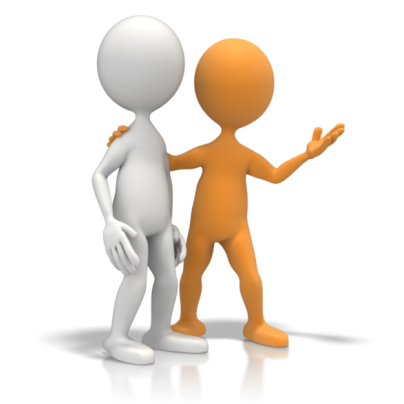 Effective Mentors
Successful
Encouraging
Involved
Open-minded
Advocate
Sense of humor
Share failures
Share their network
Connect you to learning opportunities
Good reflective listening
Safe haven, confidential
Available and approachable
Allow failure
Provide candid feedback (the good, bad and ugly)
Goal oriented
Passionate
Open and honest
[Speaker Notes: Okay, when selecting a mentor, what are the qualities you should be looking for to make this a successful experience for you as the mentee?

Ask question and get responses for first minute of this slide, then bring in the answers.

Some = long term plan
Some = connectors
Some = execution, and let you make mistakes]
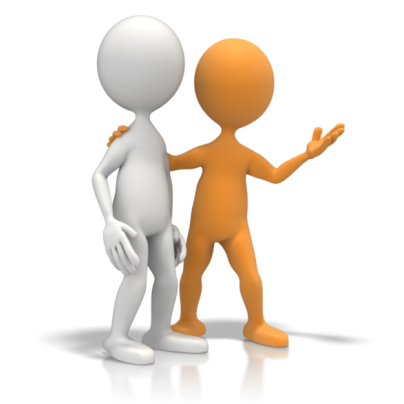 Effective Mentees
Trust mentor
Responsible for own growth and development
Prepared for meetings
Respect mentor’s time
Understand qualities you are seeking to develop
Willing to apply change (open minded)
Goal-Oriented
Seek challenges
Take initiative
Ask lots of questions
Transparent
[Speaker Notes: Okay, as you select a mentor, let’s discuss what you can do as the mentee to make this an effective relationship.  What can you think of?

Ask question and get responses for first minute of this slide, then bring in the answers.

So, to wrap up mentoring there are some key pearls you need to remember:
You need to formally ask someone to be your mentor and assist you with your career.  Might start with a simpler request – advice on a specific point; then another or a couple of other requests—before you ask (this is kind of like trying on the relationship for both)
Ask the following 5 questions about the person you select:
Are they doing what you aspire to do?
Are they well respected by their peers?
Do you feel comfortable with them?
Do you trust your conversations will be kept in confidence?
Are you willing to be candid and work hard to get the most out of it?

Ask someone here to be your mentor (say “I am xxx, and I want to be a leader”).]
Step 4: Build Leadership Skills
General
Clinical
Administrative
[Speaker Notes: 3 core areas

Before we look at the next few slides, let’s throw out some ideas that come to mind when you consider skills that would be important for a managerial role versus clinical role and what leadership skills are just generally important for all of us to build…. (discussion).

Have you developed these in SOP?]
General Leadership Skills
Influence
Persuasion
Time management
Decision making
Organization
Communication
Team building
Emotional intelligence
Public speaking and presenting
Coaching
Teaching
Mentoring
[Speaker Notes: These skills can take a long time to develop and perfect, and many of you may have been just exposed to some of these areas in pharmacy school training . Honestly with the extensive ACCP training requirements for accredited schools of pharmacies there isn’t much time available in the curriculum to provide dedicated coursework and experiential learning opportunities in these areas.]
Leading From a Clinical Position“Managing Up, Down, and Across”
Up
Pharmacist colleagues
Physicians
Nursing staff
Other Allied Health Professionals
Your boss and his/her boss
Clinical Coordinator
Associate Director
Director of Pharmacy
Across
Those you “supervise”:
Technicians/interns
Students
Residents
“Leadership is influence – nothing more, nothing less.”  
 - John C. Maxwell
Down
White SJ. Leading from a staff or clinical position. Am J Health-Syst Pharm. 2009; 66: 2092-2096.
Gabarro JJ, Kotter JP. Managing your boss. Harvard Business Review. 1993; 71: 150
Managing Across:
Managing Down:
Be: 
Proactive
A team player
Professional
Trustworthy
Establish: 
Trust
Record of competence
Dependability
Be: 
Reliable
Consistent
Fair
Mentor others
Lead by example
Provide feedback to help others develop
Recognize good work
Managing Up:
Be familiar with the department’s Mission, Vision, and Strategic Plan
Understand your boss’s:
Strengths / weaknesses
Preferred style of decision-making and receiving information
Self-Reflect:
Understand your strengths, weaknesses, work style, and needs
Prioritize expectations and advocate for the most important
Negotiate mutual expectations
Appreciate your boss’s goals and pressures
Focus on dependability and honesty
White SJ. Leading from a staff or clinical position. Am J Health-Syst Pharm. 2009; 66: 2092-2096.
Gabarro JJ, Kotter JP. Managing your boss. Harvard Business Review. 1993; 71: 150
Clinical Leadership Skills
Team Builder and Leader
Implement pilot program
Develop People
Identify areas of uncertainty and assist in adaption to the changes
Develop project plan
Use influence to gain interdisciplinary support (including your Director)
Evaluate program(pull data together)
Sell in terms of cost, quality, service and outcomes (advocate)
Foster communication and collaboration among colleagues
[Speaker Notes: Start at bottom center (sell in terms of…) and go around clockwise in order

Use recent grad Walgreens example and why they haven’t implemented advanced services as they intended at time of graduation.

Key here is the skills to “promote and establish services”]
Administrative Leadership Skills
Business case development
Prioritization
Personnel management
Delegation
Strategic thinking
Political savvy
Vision setting
Financial acumen
Program development
People development
Change management
[Speaker Notes: Also not represented here:
Engender trust
Big picture thinking
Business acumen
Project management]
Where can you learn these skills?
General
Clinical
Managerial
“…an organized, directed, post-graduate training program that centers on development of knowledge, attitudes, and skills necessary to function as a competent practitioner.”
[Speaker Notes: Note the similarity of skills between all 3. You are not exclusively a clinical leader or an administrative leader. Become well rounded so you can move between roles without fear of failing because you have only worked as a clinical leader or an administrative leader to date. 

So, we just covered a lot of skills for you to build! Where in the world will you be able to take a class or read a book that can teach you all that? Well, you can’t. 

But there is good news – our profession has created the ideal training program for you.]
Motivation to Consider Residency Training
Residencies produce leaders…
	…and you want to be a more effective leader
“Practice” skills learned in school
Learn from top practitioners
Career flexibility through broad experiences
Self-awareness through feedback and coaching
Refine general leadership skills 
Time management
Communication
Pharmacy Residencies
“…an organized, directed, post-graduate training program that centers on development of knowledge, attitudes, and skills necessary to function as a competent practitioner.”
Post Graduate Year One (PGY-1) Residency 
Hospital, Ambulatory and Community Pharmacy Practice
Provides broad clinical knowledge, some exposure to leadership
Post Graduate Year Two (PGY-2) Residency 	
Clinical specialty (i.e. Emergency Medicine, Pediatrics, Infectious Disease, Oncology, etc)
Pharmacy Administration , Informatics, Medication Safety
Provides intense, focused training 
PGY-1 & 2 Administrative Residency with a Master’s Degree
Intense clinical AND administrative training along with a Master’s Degree in Health-System Pharmacy Administration (or equivalent degree)
[Speaker Notes: It is called a residency. A residency is not simply an extension of a Pharm. D.  Rather, you should think of it as a “BRIDGE” between school and actual practice. 
A residency is not continuing education, rather, it is “knowledge application.” The difference from being a student to being a resident is the level of “accountability” for taking care of patients and independent problem solving.  You don’t go from being a student on June 30, to a competent clinical pharmacist on July 1.  A residency helps you quickly develop those “competency” skills that take several years to develop in a job.

Pharmacy school focuses on “education”, while a residency is “training” and assessment of “competency” in practice.

There are a couple types of residencies. There is the post-graduate year one, or PGY-1. These are 1-year programs in hospitals and ambulatory care settings where you will gain general pharmacy practice skills. After completion of the PGY-1 you will have an option to complete a specialty residency or PGY-2. These programs provide more intensive, focused training on either a clinical specialty or in an administrative capacity. There are also combined programs that offer a joint Master’s Degree program.]
Clinical & Administrative Pharmacist Career Path
You are
 here
PGY1 Residency
PGY2 Residency
Pharm.D.
General Practitioner
Specialty Practitioner
Dotted lines will gradually disappear for pharmacists in patient care and leadership roles
[Speaker Notes: I like to share this diagram with students because I often get the question, “Is a residency really necessary?” Yes, if you want a meaningful practice!
Let’s start at the red “You are here” bubble. You are about to graduate with your PharmD and  you want to become a specialist. The truth is you could theoretically follow the dotted line path and get there-- eventually. However, the length of time it would take you to get there would likely be significantly longer than the residency-trained pharmacist AND the dotted line path is gradually disappearing. Imagine that you are the hiring manager…all else being equal, do you choose the residency-training candidate or the non-residency-trained candidate?]
Administrative Residency Training Programs in Focus
Advanced leadership skills
Strategic planning and vision setting 
Decision making skills
Communicating with medical staff and senior leadership
Time management
Implementing change
Mentoring relationships
Medication use safety
Practice advancement
Personnel management
Technology optimization
Quality improvement initiatives
Business acumen
Project and team leadership
Business coursework
[Speaker Notes: Management is fun (People, Program, Budgets)
Address both management and leadership skill.
For those primarily interested in Big L opportunities.]
Why Consider A Career in Pharmacy Administration…
Opportunity to influence patient care on a large scale
Ability to lead important initiatives to advance the pharmacists scope of practice
Ability to influence direction, funding and implementation of clinical programs
Seek challenging and rewarding experiences that can lead to the growth and development of others
Make a difference in the lives of our patients!
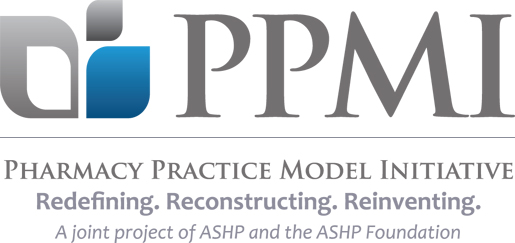 Goal:  Develop and disseminate a futuristic practice model that supports the effective use of pharmacists as direct patient care providers
www.ashp.org/PPMI
[Speaker Notes: What is the PPMI? It is a movement towards change in the way pharmacists practice in hospitals and health systems today. Led by ASHP and the ASHP Foundation, the goal of this initiative is to positively impact patient care by developing and disseminating a futuristic practice model that can be used in all hospitals and health systems that supports the effective use of pharmacists as direct patient care providers. 

ASHP Strategic Planning and Leadership Agenda
Key Discussions – identifying the issues: SPPM, SOPIT. ASHP April 2008 Strategic Planning Retreat, Council Discussions, Others (Affiliates, JCPP, UHC, Individuals)
Leadership Agenda Plank

Foundation strategic priorities are well aligned:
Design and Study of Safe and Effective Medication-Use Systems.
The medication-use system in health systems must be safe, efficient, effective and reliably offered in all sites.
Advancement of Optimal Patient Medication Outcomes.
Pharmacist leadership must be focused and effective to ensure that the pharmacist patient-care role is optimized.
Advancement of Pharmacists Direct Patient Care, Research and Leadership Roles 
Evidenced-based medication outcomes must be achieved and documented.]
Factors Driving Practice Change
US health care system faces challenges to improve health care quality and deliver cost-effective service
Only half of eligible patients receive care
Contributor to shortfalls is lack of time/expertise
Pharmacists can fill the gap in health care provision
AJHP 2010;67:1624-1634
[Speaker Notes: US health care system faces challenges to improve health care quality and deliver cost-effective service
In 2009, US spent $2.47 trillion on  health care or $8047/person
This amount represents 17%3 of the entire gross domestic product which is nearly twice the average of other developed nations spend on health care.
In terms of quality, only half of eligible patients receive the recommended preventative, chronic disease, and acute care services.
A major contributor the shortfalls in providing primary and recommended preventive services is lack of time and expertise.
Pharmacists can help fill this gap in health care provision, esp. as members of an interdisciplinary team (specially trained to recommend and monitor medication therapy to achieve desired clinical effects and reduce adverse health events)
Pharmacists are highly accessible at the point of medication dispensing and at the point of care in inpatient and outpatient settings
Therefore, pharmacists are well positioned to provide quality, cost-effective, direct patient care.
Desire to optimize the contributions of pharmacists to patient care, given their education and training]
Factors Driving Practice Change
Health care reform
Drug therapy is becoming more complex and riskier for patients
Recognition of pharmacists as experts on drug therapy and medication-use processes
Patients will experience better outcomes if pharmacists take control of their professional destiny
AJHP 2009;66:713
[Speaker Notes: Reform:
Healthcare reform is a high national priority for the public, policymakers, payers, health professionals and healthcare organizations. This reform will be driven by multiple factors including patient and caregiver demand for higher quality and safer care at lower costs; health professionals who are pursuing safer care for our society; health professional shortages; and demographic, social and economic influences.  Hospital and health-system pharmacists need to engage now in the development of a future practice model that is responsive to healthcare reform and the health system of the future.
Reforms in health care reimbursement will lead to escalating pressure to adopt best practices and improve operational efficiency in all facets of patient care, including the medication-use process. 
Growing pressure “to do more” (e.g., regulatory, legal requirements) without commensurate increase in resources.
Drug therapy is becoming more complex and riskier
Adverse drug events (ADE’s) account for 5% of hospital admissions (JAMA 1998;279:1200)
ADE’s were present in 6.5 patients per 100 nonobstetric admissions is two tertiary care hospitals (JAMA 1995;274:29)
Adding a pharmacist to rounding teams in ICU’s and general medical units reduces preventable ADE’s by 70% (JAMA 1999;282:267 and Arch Intern Med 2003;163:2014)
Recognition of pharmacists among interdisciplinary peers 
As more physicians and nurses in training observe the value of a pharmacist at the patient’s bedside, they will insist that a pharmacist be on their team
Physician organizations recognizing the value of the pharmacist include SCCM, IDSA, UNOS, others (AJHP 2007;64:911)
Concern about hospital pharmacy’s professional agenda being set by external forces rather than by the profession itself
Patients will be better served if pharmacists take control of their professional destiny
Pharmacists taking full advantage of their skill sets
Positioning ourselves as key players in the quality arena
Entering new arenas outside our previous domain (ie MTM)]
Will You Lead the Change?
“We can lead the change that we believe in or we can just position ourselves to be forced to accept the change being put on us by others. The choice is quite clear…We’re going to lead the change.”  
			 - William A. Zellmer, MPH
Workshop
[Speaker Notes: Move up and use to explain relevance of subsequent slides]
Group Case Activity:Using Leadership Skills to Foster Change
What do you want to do in your (first/next) job?

Do you have the skills to influence / implement change?

How do others perceive you? 

How do you want others to perceive you?

How can you shape the future?
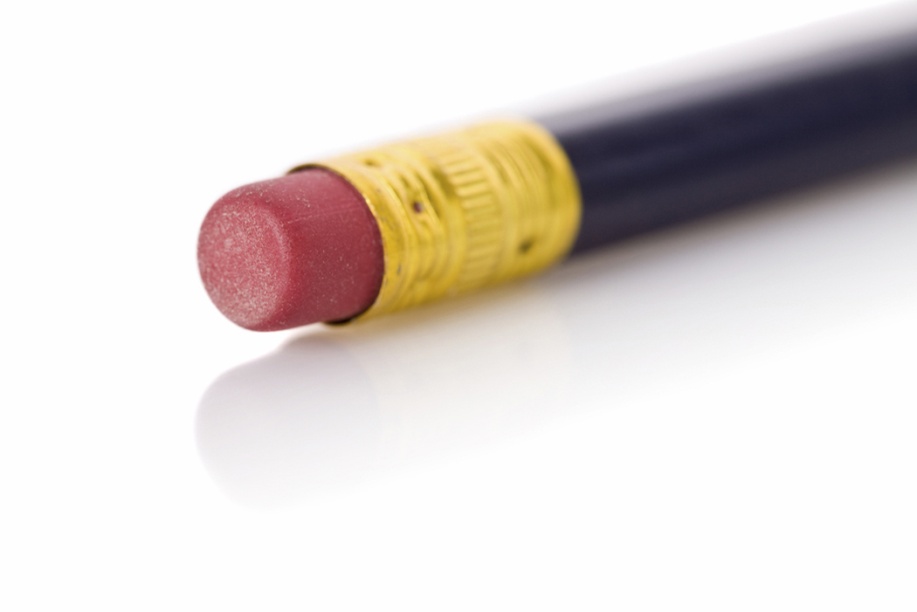 [Speaker Notes: “How one responds to change is more important than the change itself”

Important due to increased government regulation of healthcare, increased litigation against pharmacists, increased awareness of patients about medication safety. Increased involvement of patients in own care plans, decreased payment by providers for hospital-related incidents.]
Group Case Activity: Things to Think About
Who are your key stakeholders?
What’s their WIIFM (what’s in it for me)?
What barriers might you face?
How will you obtain buy-in?
What are the one or two keys to your success?
What will you measure to demonstrate value?
[Speaker Notes: Links to cases today]
Group Case Activity: Your Sales Pitch
Proposal
Benefits
Implementation plan
Financial implications
Succinct concluding statement
[Speaker Notes: Mirror format of workshop exercise coming up in a bit]
PEARLS OF WISDOM
Adapted from “If I Knew Then What I Know Now” presented by Mick Hunt, ASHP Past President at The Ohio State University Latiolais Leadership Symposium, May 14, 2015
[Speaker Notes: What this presentation is

How it was put together

Spirit in which it is offered]
LEARN TO MANAGE YOURSELF
Emotional Intelligence
Self-awareness
Self-regulation
Motivation
Empathy
Social skills

Work effectively with others
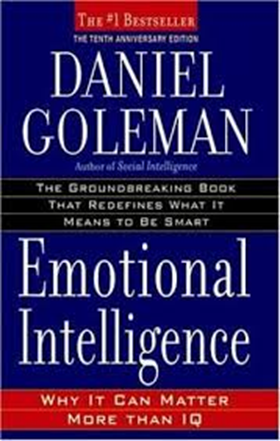 [Speaker Notes: Develop time management, writing, & speaking skills

All about how you go about doing your job; your style]
BUILD YOUR PROFESSIONAL COMPETENCE
Find a mentor and develop a strong relationship
Look for opportunities for unique rotation experiences
Find your niche
[Speaker Notes: ASHP inaugural address – importance of having a mentor]
BALANCE WORK, FAMILY, AND PERSONAL TIME
Understand what is important in your life
Develop personal goals and a plan to achieve them
Don’t ignore long term needs
Find time for personal renewal; learn to
BE A POSITIVE INFLUENCE ON OTHERS
Bring out the best in people
Try to find the good in every person and experience
Encourage and inspire people
Are people better off after interacting with you?
OBTAIN FORMAL LEADERSHIP TRAINING
Combined Health-Systems Pharmacy Administration residency
Stand alone PGY2 residency program
QUESTIONS
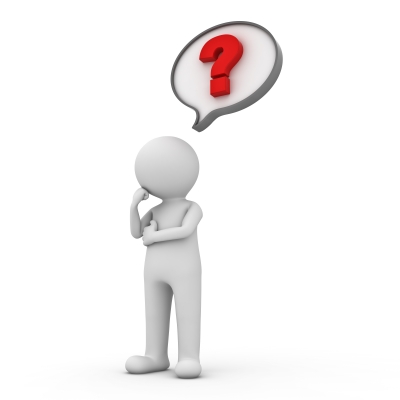 Supplemental Resources
ASHP Foundation Leadership Resources www.ashpfoundation.org/Leadership
The Leadership Resource Center www.ashpfoundation.org/LeadershipResources
Pharmacy Leadership Academy and Pharmacy Leadership Institute http://www.ashpfoundation.org/PLA  http://www.ashpfoundation.org/MainMenuCategories/CenterforPharmacyLeadership/PharmacyLeadershipInstitute 
Sara White’s Work
White SJ, Enright SM. Is there still a pharmacy leadership crisis? A seven-year follow-up assessment. Am J Health Syst Pharm. 2013;70(5):443-7. Available at: http://www.ajhp.org/content/70/5/443 	
White SJ. Will there be a pharmacy leadership crises? An ASHP Foundation Scholar-in-residence report. Am J Health Syst Pharm. 2005;62(8):845-55. Available at: http://www.ajhp.org/content/62/8/845
Sara White’s blog on ASHP Connect: http://connect.ashp.org/blogs/sara-white
John W. Webb Award Lectureswww.ashp.org/menu/AboutUs/Awards/WebbAward/Webb-Award-Lectures
ASHP Resource Centers www.ashp.org/menu/PracticePolicy/ResourceCenters
Pharmacy Practice Model Initiative (PPMI) www.ashpmedia.org/ppmi
[Speaker Notes: ASHP Foundation Leadership Resources (www.ashpfoundation.org/leadership) – This site offers many useful resources such as access to the Pharmacy Forecast Reports, as well as collections of relevant lectures, videos, and webinars. 
The Leadership Resource Center (www.ashpfoundation.org/LeadershipResources), includes a Leadership Primer (foundational concepts), Self-Assessment (offering personal insight), Leader’s Tool Kit (worksheets, tips, etc.), and Focused Learning Modules (for in-depth self-study on key topics).  
Pharmacy Leadership Academy and Pharmacy Leadership Institute links from the main page will also provide valuable information on specific programs that aspiring leaders can use to develop their skills as their careers progress. As we discussed today, it’s always beneficial to start planning your goals now. 

Sara White is one of the most prolific leadership consultants, whose work looks at what leadership opportunities and needs the profession will be facing over the coming years, as well as what being a leader in today’s market entails.  Besides her contributions via articles she also maintains a blog (http://connect.ashp.org/blogs/sara-white).

John W. Webb Award Lectures The award is given in recognition of for excellence in pharmacy management, and many of the accompanying lectures speak to the recipients’ leadership skills and advice. (www.ashp.org/menu/AboutUs/Awards/WebbAward/Webb-Award-Lectures)

ASHP Resource Centers (www.ashp.org/menu/PracticePolicy/ResourceCenters) offers a variety of links to audience, and topic specific resources, including student and leadership resources. 

Pharmacy Practice Model Initiative (PPMI) aspires to transform how pharmacists care for patients by empowering the pharmacy team to take responsibility for medication-use outcomes. It is a model that will require leadership to succeed. More information can be found at: www.ashpmedia.org/ppmi.]
Additional Resources
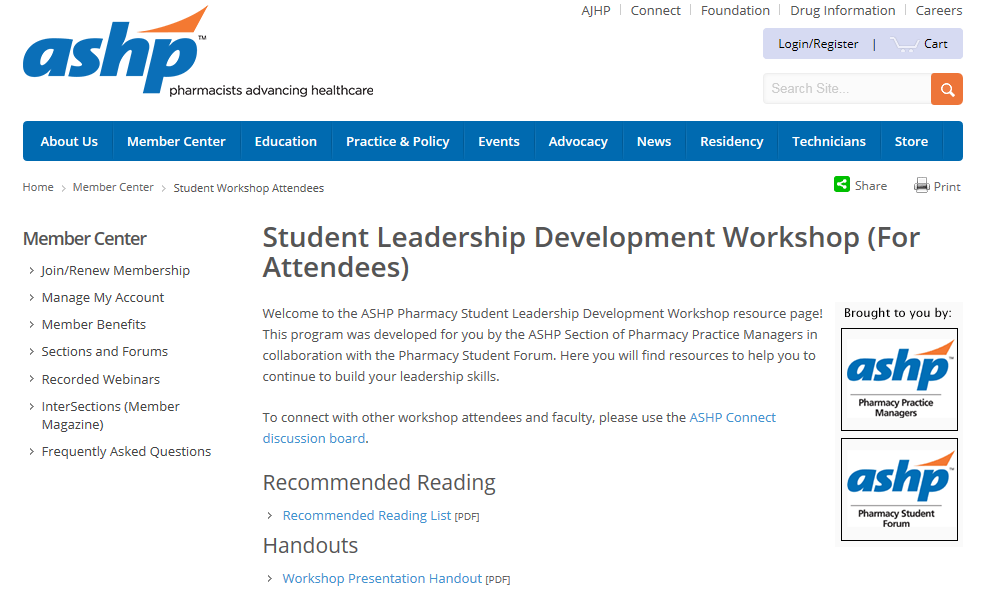 Recommended readings
 Slide presentation handout
www.ashp.org/SLDW